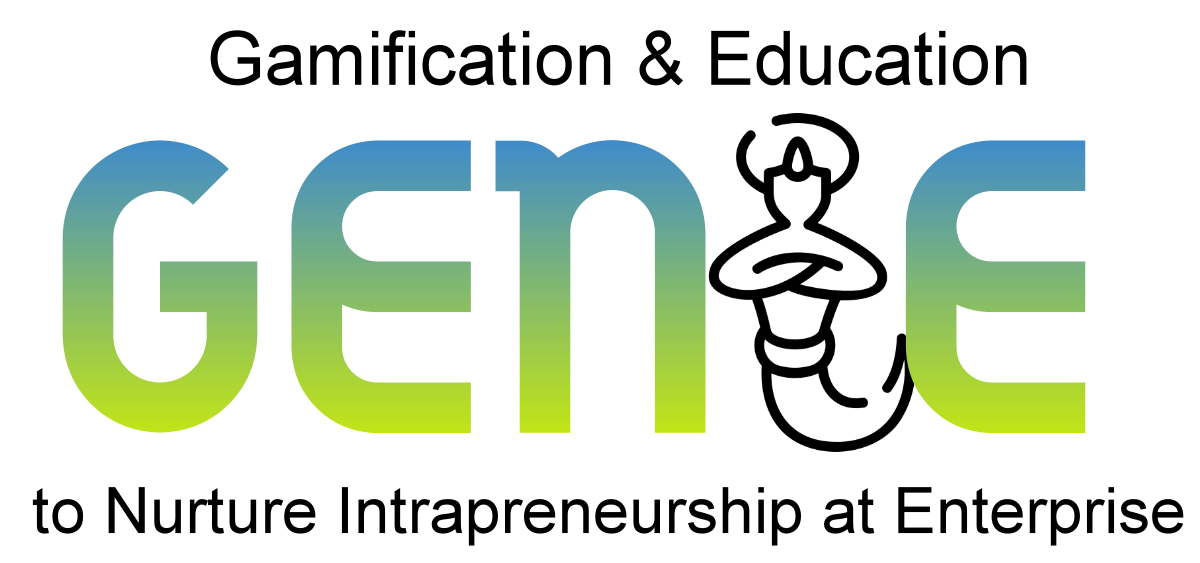 genieproject.eu
Intraemprendimiento digital: Perspectivas y desafíos
Índice
1
1.1 Transformación digital
1.2 Definición de intraemprendimiento
1.3 El intraemprendedor	
1.4 Modelos de intraemprendimiento
Introducción. ¿Qué es el intraemprendimiento digital?
2
Cómo apoyar el Intraemprendimiento Digital
2.1 Cómo encontrar intraemprendedores
2.2 Cultura intraemprendedora
2.3 Actividades prácticas
2.4 Patrocinadores
3
Recomendaciones y consejos para los intraemprendedores. Do’s y Don'ts
3.1 Consejos generales
3.2 Do’s y Don'ts
Objetivos
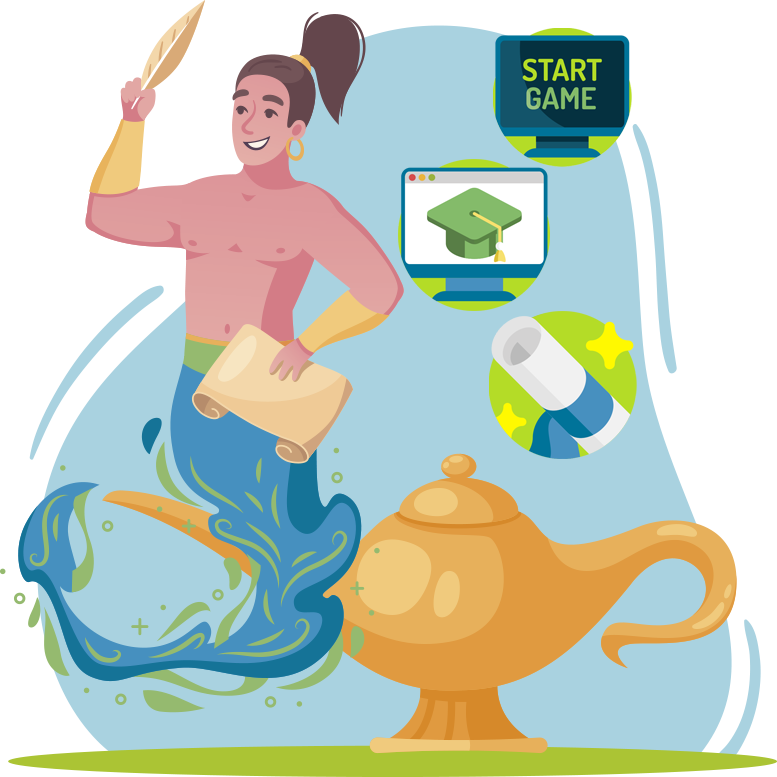 Al final de este módulo podrás:
Aprender sobre el intraemprendimiento digital y cómo funciona
Cómo promover el intraemprendimiento en tu empresa
Cómo ser un intraemprendedor exitoso
Unit 1
Introducción. ¿Qué es el intraemprendimiento digital?
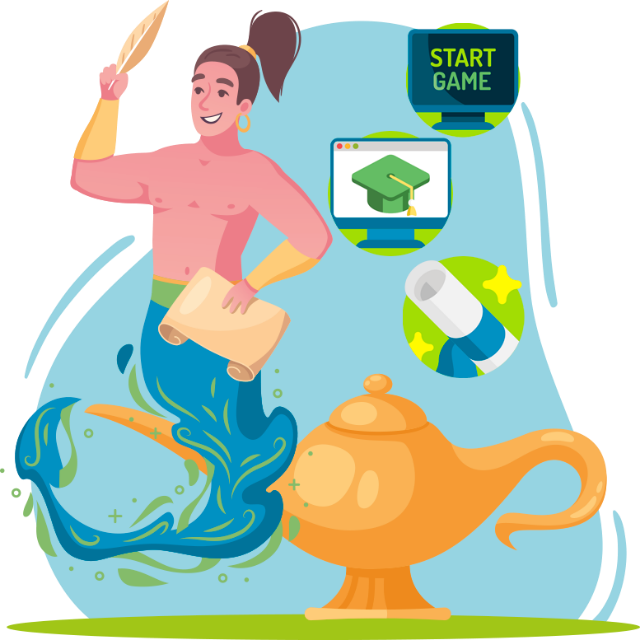 1.1 Transformación digital
1.2 Definición de intraemprendimiento
1.3 El intraemprendedor	
1.4 Modelos de intraemprendimiento
1. Introducción. ¿Qué es el intraemprendimiento digital?
1.1.	Transformación digital
La transformación digital puede verse como un nuevo enfoque para los negocios. Más allá de la implementación de las tecnologías digitales, este tipo de transformación requiere también un cambio en la cultura corporativa. culture.
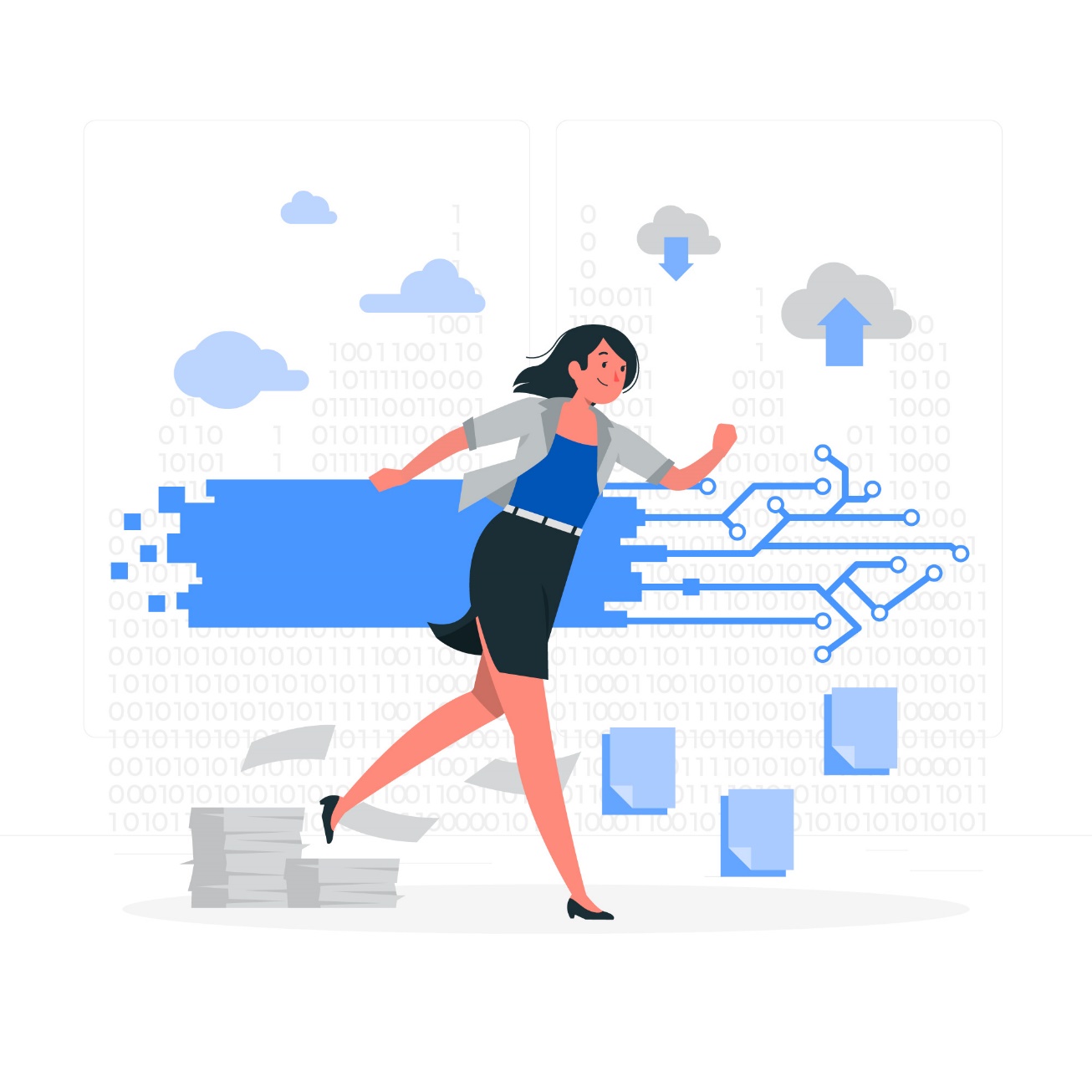 Este tipo de procesos dan lugar a un ciclo de innovación. Transformación e innovación son las palabras claves en el mercado laboral de hoy en día


Para poder abordar los cambios, las compañías tienen que desarrollar una cultura que estimule la proactividad del empleado y apoye el intraemprendimiento.
Fuente n.º: 2
1. Introducción. ¿Qué es el intraemprendimiento digital?
1.2 Definición de intraemprendimiento
El término intraemprendimiento se refiere al conjunto de habilidades y competencias (que son una característica del espíritu empresarial) que se aprovechan para descubrir y explotar nuevas oportunidades de negocio con potencial rentable y para crear innovación dentro de una empresa existente.
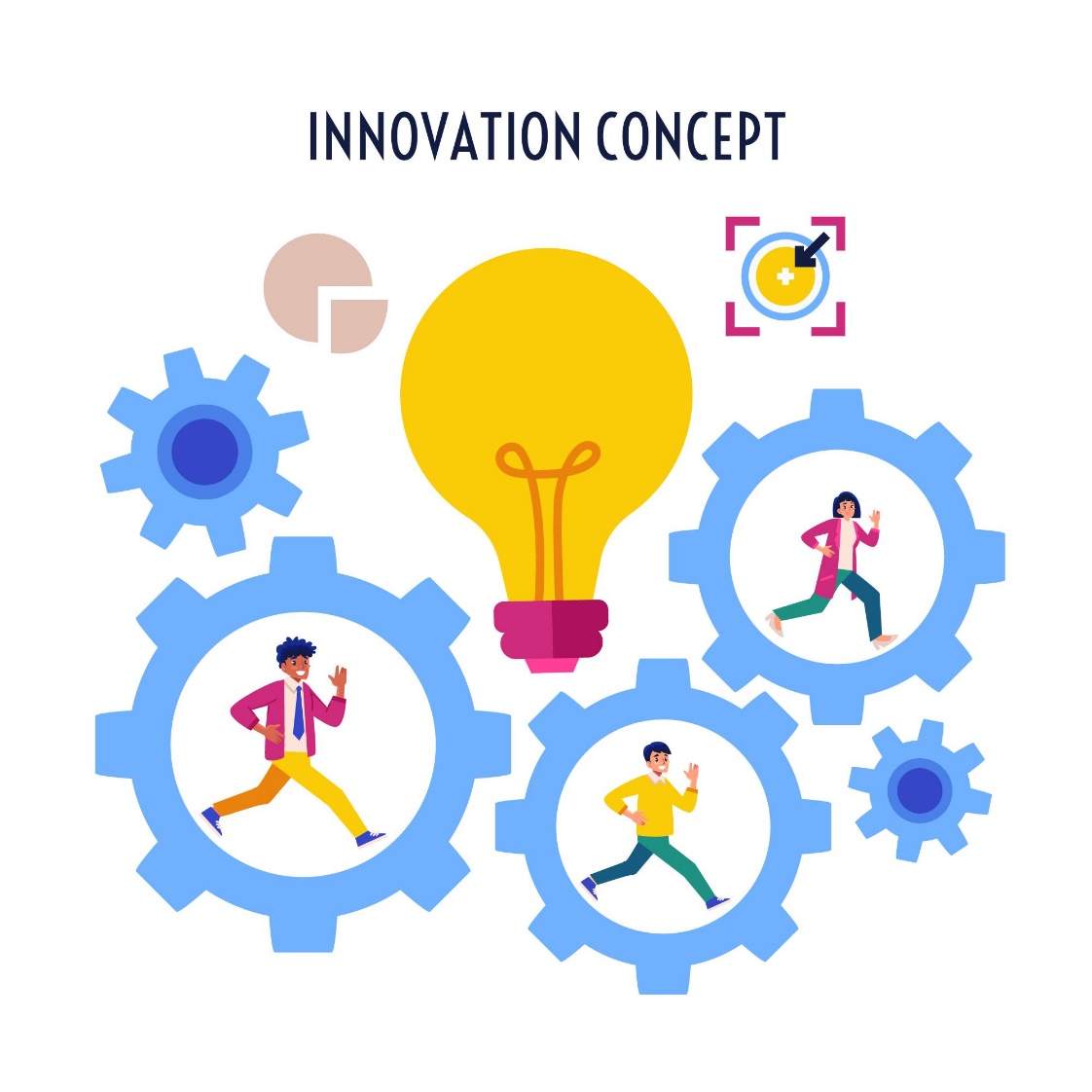 Mientras que el emprendedor es quien crea la innovación poniendo en marcha un nuevo negocio, el intraemprendedor actúa dentro de la empresa en la que trabaja y no asume personalmente riesgos financieros.


Por tanto, el intraemprendimiento es una forma de pensar y de trabajar que mezcla de manera virtuosa la iniciativa personal y el empleo.
Fuente n.º: 1
1. Introducción. ¿Qué es el intraemprendimiento digital?
1.3 El intraemprendedor
Un intraemprendedor es una persona dentro de una empresa que asume la responsabilidad directa de traducir una idea empresarial en un producto comercializable. 

No existe un prototipo concreto que describa la mentalidad emprendedora. Se trata de una combinación de diferentes elementos (actitudes y aptitudes) que representan bien la naturaleza multidisciplinar del intraemprendedor.
Fuente n.º: 2
1. Introducción. ¿Qué es el intraemprendimiento digital?
1.4 Modelos de intraemprendimiento
En “Grow from Within”, Robert C. Wolcott y Michael J. Lippitz (2007) propusieron 4 modelos de referencia de emprendimiento corporativo (intrapreneurship) organizados en torno a dos dimensiones:
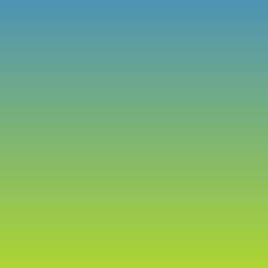 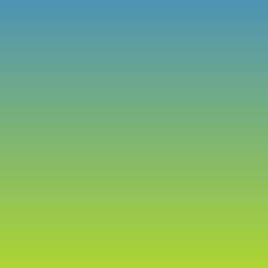 El HABILITADOR
El PRODUCTOR
Dedicado
«La empresa proporciona financiación y atención ejecutiva de alto nivel a los posibles proyectos.» (Wolcott & Lippitz; 2007)
«La empresa establece y apoya un grupo de servicios completos con un mandato para el espíritu empresarial corporativo.» (Wolcott & Lippitz; 2007)
AUTORIDADCOMPETENTE
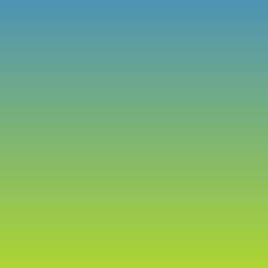 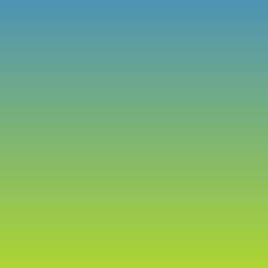 El OPORTUNISTA
El DEFENSOR
«La empresa no tiene un enfoque deliberado de la iniciativa empresarial. Las redes internas y externas impulsan la selección de conceptos y la asignación de recursos.» (Wolcott & Lippitz; 2007)
«La empresa promueve enérgicamente el espíritu empresarial, pero las unidades de negocio aportan la financiación principal.» (Wolcott & Lippitz; 2007)
Ad hoc
Disperso
PROPIEDAD DE LA ORGANIZACIÓN
Concentrado
Fuente n.º: 3, 5
Unidad 2
Cómo apoyar el Intraemprendimiento digital
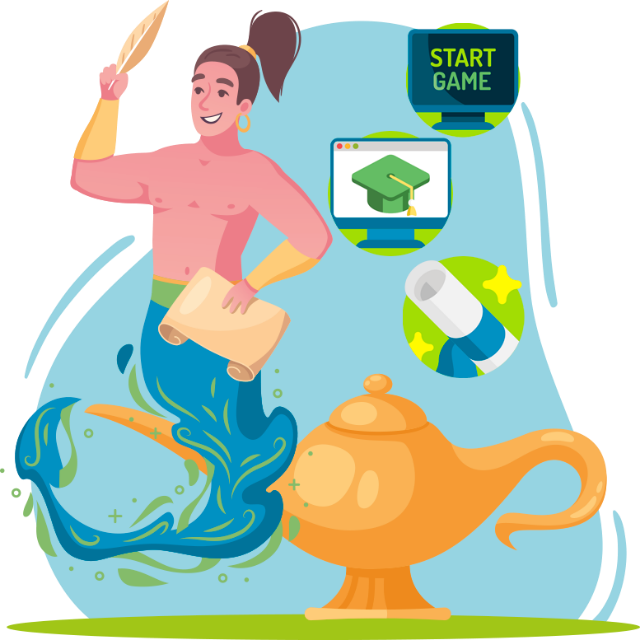 2.1 Cómo encontrar intraemprendedores
2.2 Cultura intraemprendedora
2.3 Actividades prácticas
2.4 Patrocinadores
2.	Cómo apoyar el Intraemprendimiento digital
2.1.	Cómo encontrar intraemprendedores
El primer paso es encontrar intraemprendedores en la empresa para apoyarlos y darles el espacio que necesitan para crecer, desarrollar su potencial y aportar innovación a la empresa.
Para identificarlos, puedes buscar empleados con rasgos como
Compromiso con el trabajo y la empresa
Adaptabilidad
Motivación interna (sin ánimo de lucro)
Confianza
Proactividad
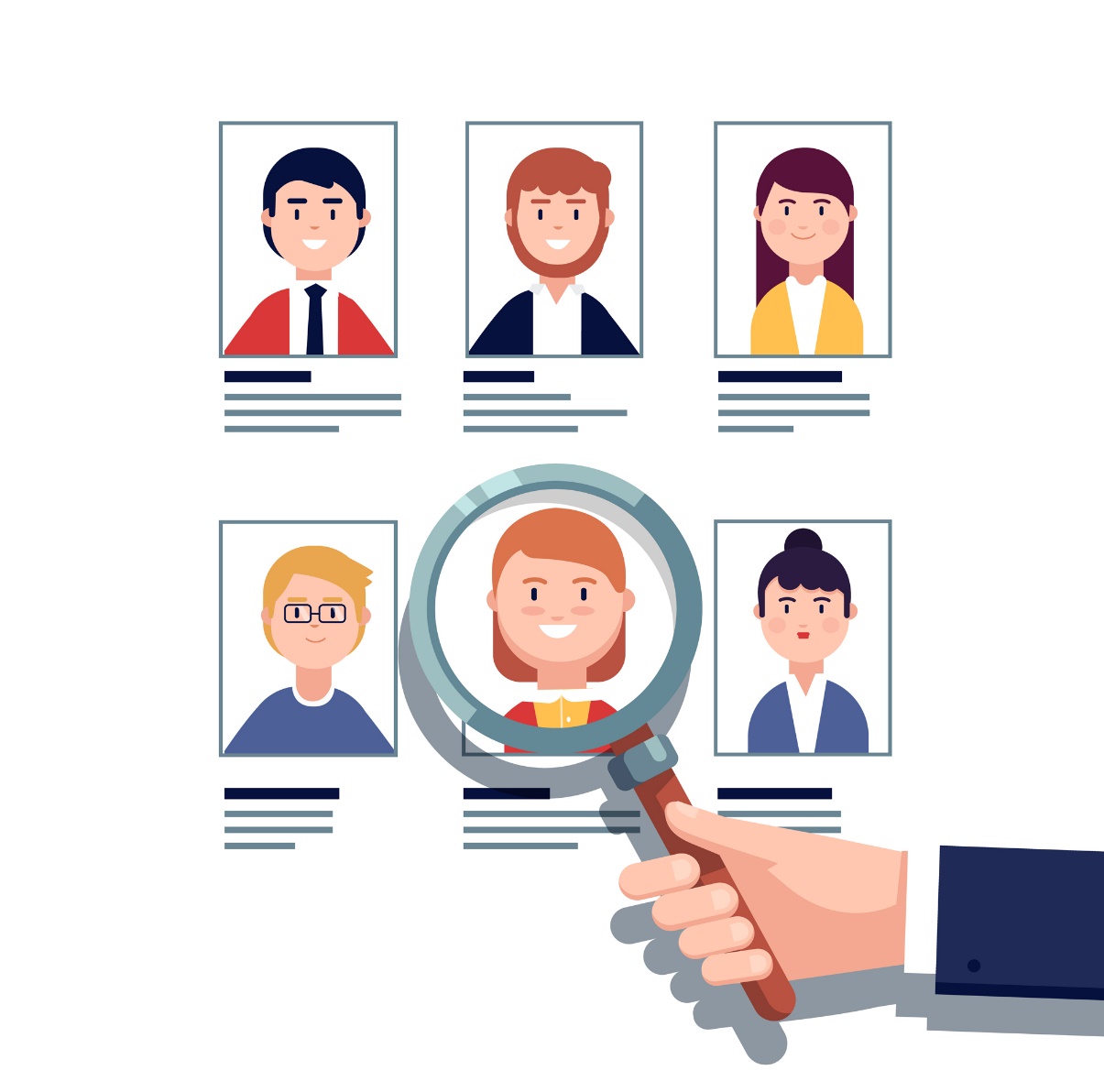 Fuente n.º: 2
2.	Cómo apoyar el Intraemprendimiento digital
2.2 Cultura intraemprendedora
El intraemprendedor es una persona creativa que propone y desarrolla ideas innovadoras y rentables en la empresa. El camino hacia el éxito, sin embargo, no siempre es lineal y el intraemprendedor está dispuesto a arriesgarse al fracaso y no tiene miedo a equivocarse.
Por tanto, la empresa debe construir una cultura que fomente la creatividad y la propuesta de ideas. Además, para apoyar a los intraemprendedores en la empresa, la cultura corporativa debe ser extremadamente tolerante con los errores, que se consideran pasos esenciales hacia la realización de una idea innovadora.
Fuente n.º: 2
2.	Cómo apoyar el Intraemprendimiento digital
2.2 Cultura intraemprendedora
Identificar a los intraemprendedores en la empresa
Establecer la meritocracia
Empoderar a los empleados (con toma de decisiones e independencia)
Aumentar el nivel de asunción de riesgos
Ser transparente y permitir el acceso a la información
Dar tiempo y espacio (para pensar con originalidad y aportar ideas y soluciones)
Enseñar a los empleados a encontrar soluciones
Reconocer los éxitos de los intraemprendedores y recompensarlos
Fomentar la colaboración y la competencia sana
Proporcionar recursos
Fuente n.º: 4
2.	Cómo apoyar el Intraemprendimiento digital
2.3 Actividadades prácticas
Comunicar los retos de la empresa a los empleados e invitarles a encontrar soluciones de forma activa.
Recompensar tanto a los innovadores como a sus directivos
Impartir un curso de formación sobre el sistema intraemprendedor que capacite a los intraemprendedores y enseñe a los directivos a apoyarlos.
Organizar exposiciones de las ideas de sus empleados para inspirar a los demás y facilitar la creación de un equipo intraemprendedor
Organizar talleres sobre desarrollo de ideas, trabajo en equipo y mentalidad y habilidades intraemprendedoras.
Crear fondos específicos para financiar proyectos iniciados por sus empleados.
Recompensar a quienes asuman la responsabilidad de sus errores, se adapten y encuentren una solución
Potenciar incluso las pequeñas ideas (empezando con presupuestos reducidos) e invite a sus empleados a hacer lo mismo
Implicar a los empleados comunicándoles constantemente sus esperanzas para la empresa
Fuente n.º: 2, 4
2.	Cómo apoyar el Intraemprendimiento digital
2.4. Espónsors
Los directivos se comportan de forma diferente ante los empleados potencialmente intraemprendedores: pueden bloquearles el camino o apoyarles. Los directivos que guían y apoyan a sus empleados en la creación y realización de una idea se denominan patrocinadores o espónsors. Los patrocinadores son al menos tan importantes como el tipo de cultura corporativa para promover el intraemprendimiento digital en su empresa.
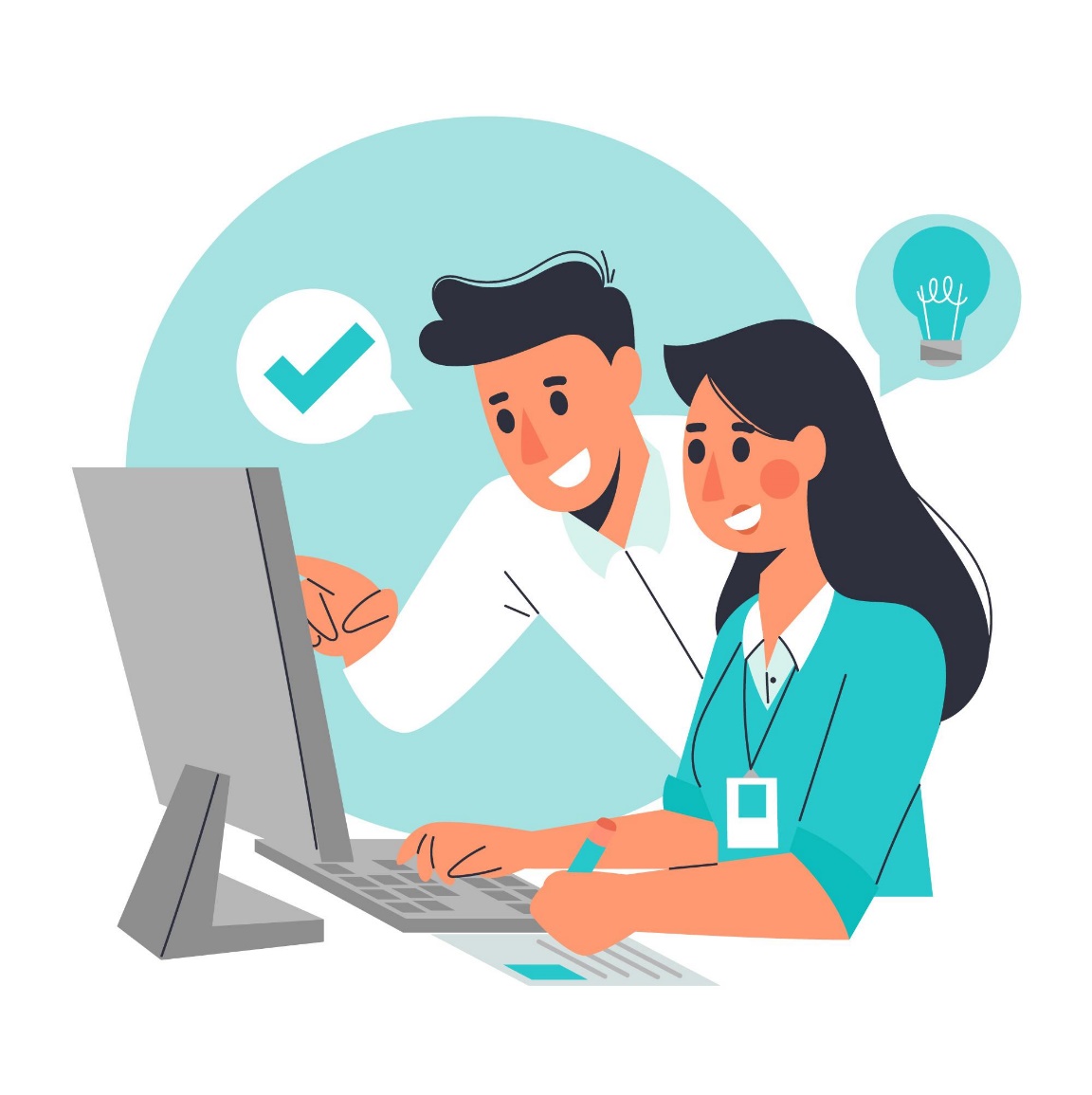 Desde un punto de vista práctico, los padrinos ayudan a sus empleados tanto guiándoles durante la realización de la idea como abogando por ella, elogiándola y buscando activamente recursos a los que puedan acceder sus intraemprendedores.

Para promover el apadrinamiento, la empresa puede organizar cursos de formación para directivos sobre cómo ser padrinos eficaces y darles explícitamente la autorización para actuar como mentores.
Fuente n.º: 2
Unit 3
Recomendaciones y consejos para los intraemprendedores. Do’s y Don'ts
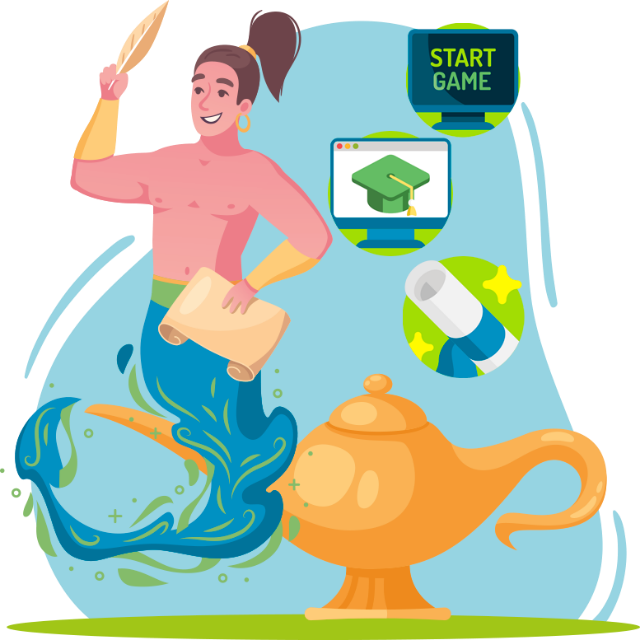 3.1 Consejos generales
3.2 Do’s y Don'ts
3. Recomendaciones y consejos para los intraemprendedores. Do’s y Don'ts
3.1 General tips
Estudia tu compañíaEstudie sus puntos fuertes y débiles, los retos a los que se enfrenta y sus valores corporativos. Esta información puede inspirarte y guiarte en la ejecución de proyectos de forma coherente.
Conviértete en un expertoSé un experto en los productos y servicios de tu empresa, en su funcionamiento y su dinámica.
Sé un líderComparte tus conocimientos y habilidades por el bien de la empresa y sé un solucionador activo de problemas.
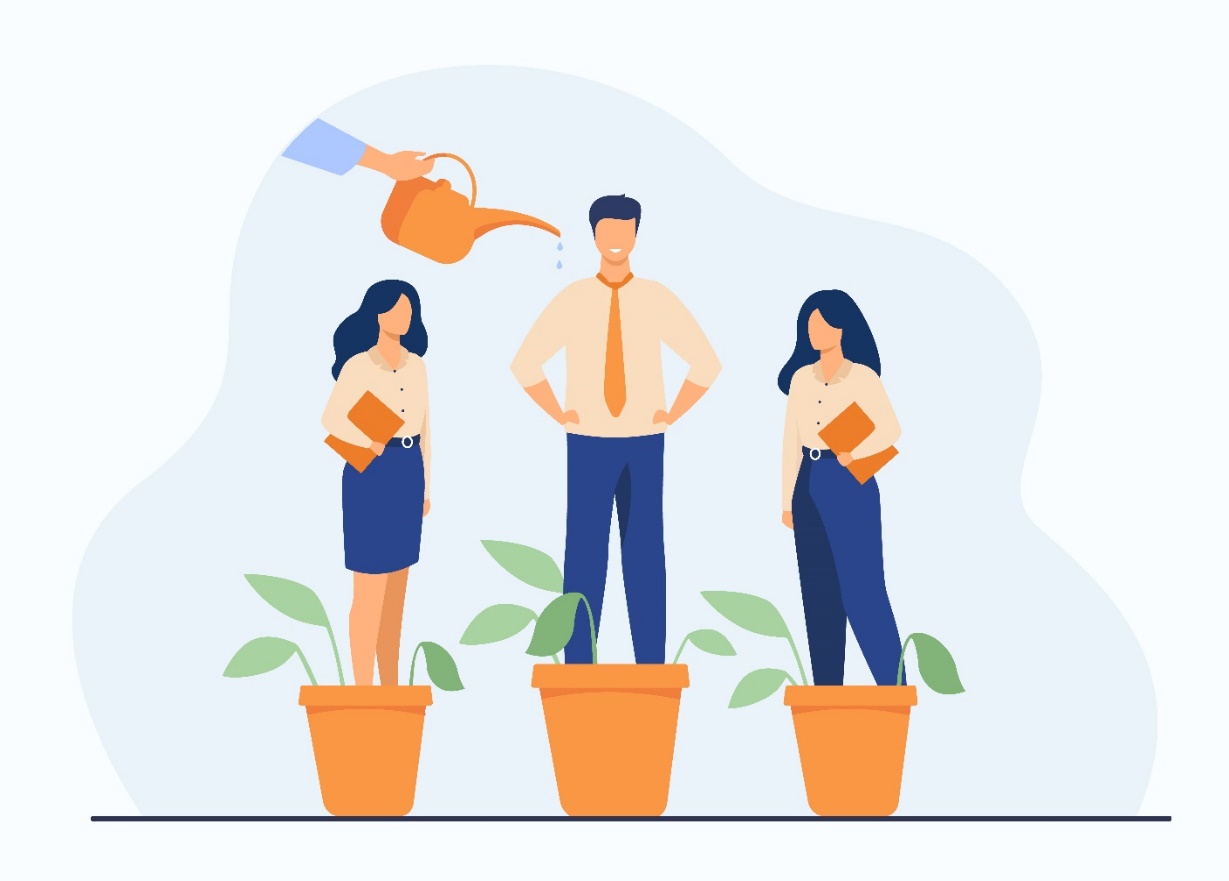 Fuente n.º: 2, 4
3. Recomendaciones y consejos para los intraemprendedores. Do’s y Don'ts
3.2 Do's and Don'ts
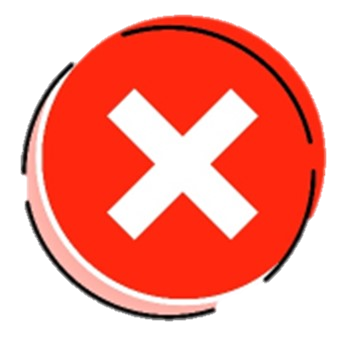 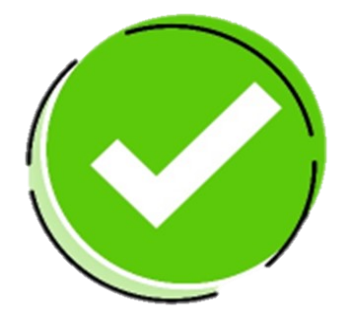 Fuente n.º: 2, 4
3. La cultura intraemprendedora no se caracteriza por:

Cursos de formación para que los empleados se conviertan en intraemprendedores
Tolerancia a los errores causados por la creatividad
Elevados niveles de asunción de riesgos por parte de los empleados
¡Ponte a prueba!
Responde las siguientes preguntas:
La transformación digital es:

La implantación de las tecnologías digitales 
Un nuevo enfoque para hacer negocios
Ambos
4. Un espónsor es:

Un financiador de un proyecto
Un directivo que apoya tus ideas
Un compañero de trabajo que se une a tu equipo intraemprendedor
2. ¿Cuál de estas no es una característica del intraemprendedor?

Proactividad
Aceptación de las normas
Resiliencia
5. Un intraemprendedor de éxito no debe:

Pedir consejo
Desafía las normas
Juega sobre seguro
3. La cultura intraemprendedora no se caracteriza por:

Cursos de formación para que los empleados se conviertan en intraemprendedores
Tolerancia a los errores causados por la creatividad
Elevados niveles de asunción de riesgos por parte de los empleados
¡Ponte a prueba!
Solución:
La transformación digital es:

La implantación de las tecnologías digitales 
Un nuevo enfoque para hacer negocios
Ambos
4. Un espónsor es:

Un financiador de un proyecto
Un directivo que apoya tus ideas
Un compañero de trabajo que se une a tu equipo intraemprendedor
2. ¿Cuál de estas no es una característica del intraemprendedor?

Proactividad
Aceptación de las normas
Resiliencia
5. Un intraemprendedor de éxito no debe:

Pedir consejo
Desafía las normas
Juega sobre seguro
Resumiendo
¡Bien hecho! Ahora sabes más sobre
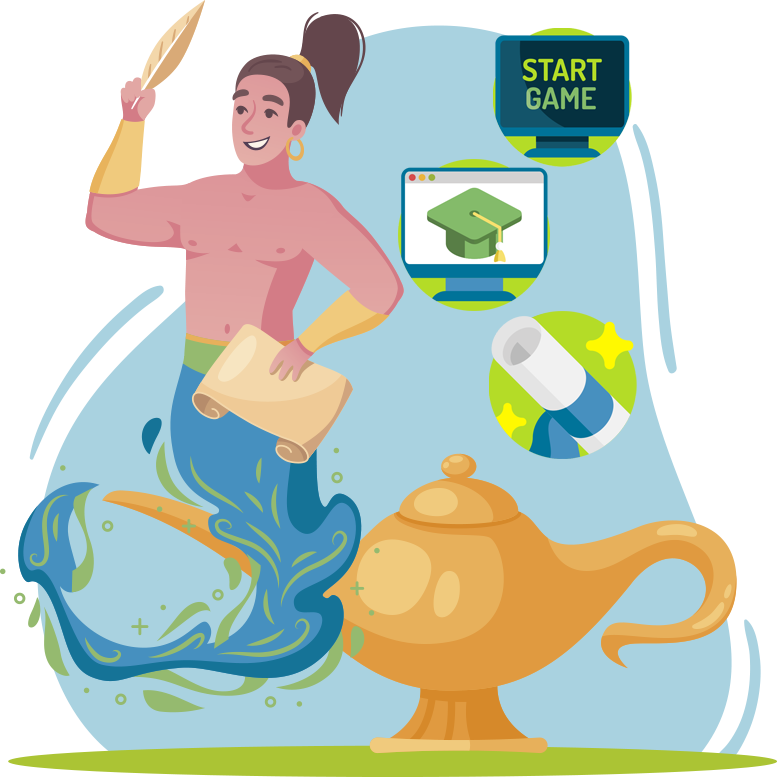 Intraemprendimiento y transformación digital
Cómo promover una cultura y un patrocinio intraemprendedores
Las características de un intraemprendedor y cómo serlo con éxito
Bibliografía
https://www.elmhurst.edu/blog/what-is-intrapreneurship/#:~:text=Intrapreneurship%20is%20simply%20entrepreneurship%20in,facilitators%20and%20barriers%20to%20intrapreneurship
https://link.springer.com/chapter/10.1007/978-3-030-53914-6_12
https://integrative-innovation.net/?p=1698
https://www.peoplematters.in/article/entrepreneurship-start-ups/how-to-create-an-intrapreneurial-culture-19155
Wolcott R.C. and Michael Lippitz J. (2007) https://www.researchgate.net/publication/265659626_The_Four_Models_of_Corporate_Entrepreneurship
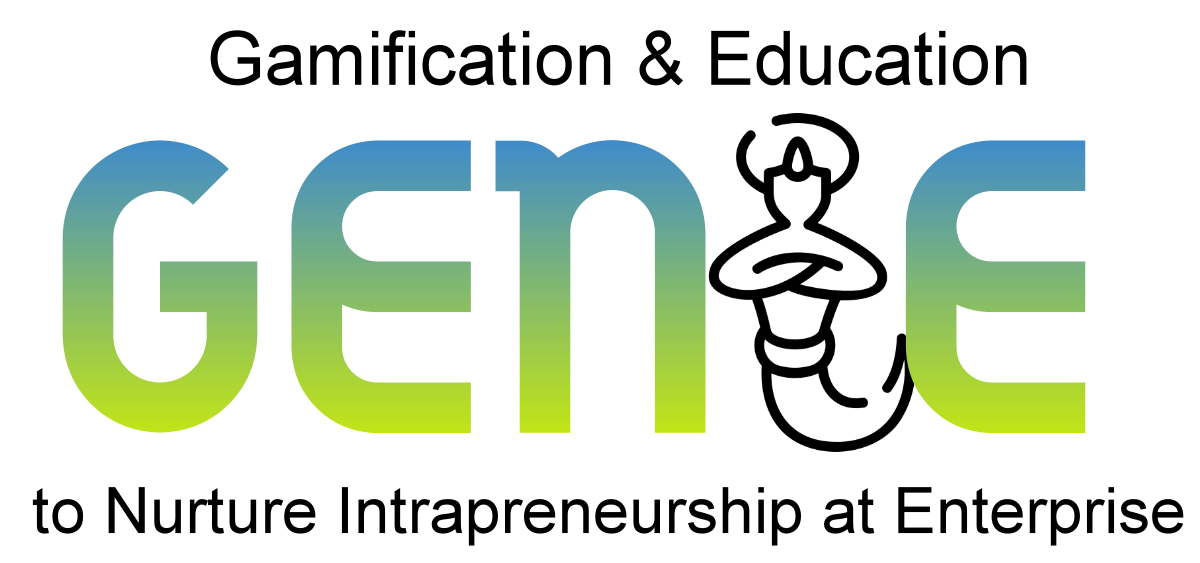 genieproject.eu
¡Muchas Gracias!